wellcome
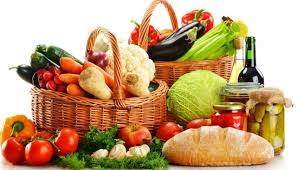 wkÿK cwiwPwZ
‡gv: kvnRvjvj Lvb
mnKvix wkÿK ( kixiPP©v)
Avãyj KvBqyg `vwLj gv`ªvmv
`wÿb cvi‡MÛvwiqv, †KivbxMbR,XvKv
‡gvevBj:-01757601696
B‡gBj:-shahjalaltitu@gmail.com
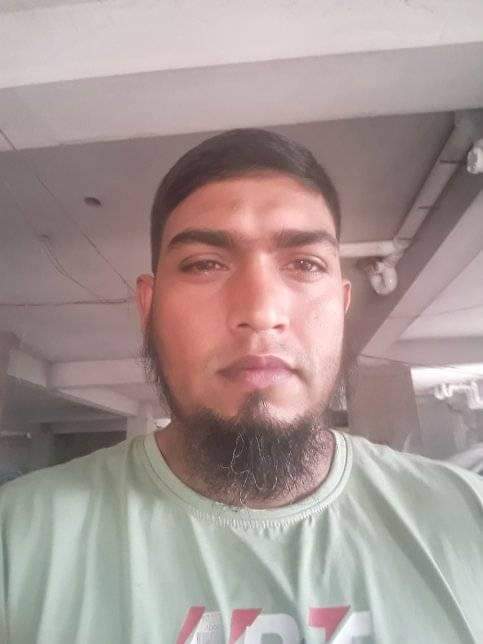 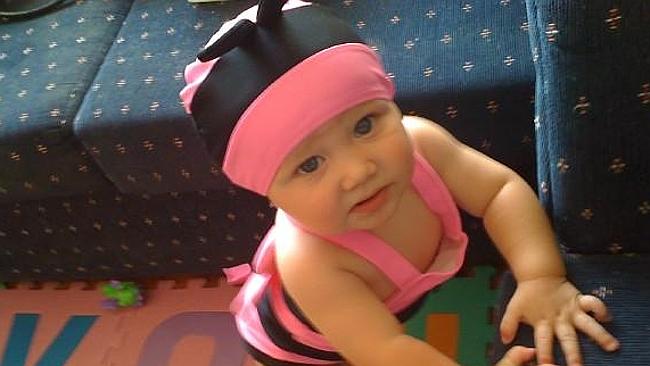 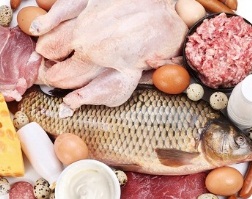 cywóevb wkï
cywóKi Lvevi
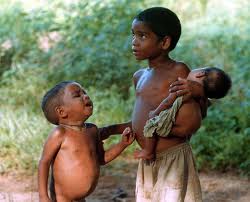 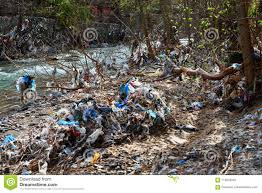 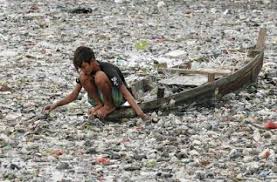 cywónxb wkï
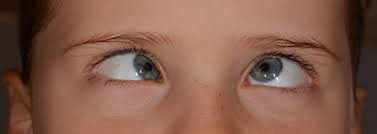 1.MjMÛ
4.gy‡L Nv
2.¯‹vwf©
3.wi‡KUm
5. ivZKvbv
Dc‡ii Qwe¸‡jv fvj K‡i †`L Ges ej G‡`i †Kb G Ae¯’v , nu¨v G‡`i wewfbœ cywói Afv‡e wewfbœ †iv‡M AvµvšÍ n‡q‡Q |
cvV cwiwPwZ
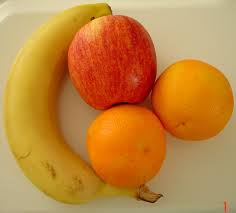 ‡kÖbx	:	beg
welq	:	kvixwiK wkÿv I ¯^v¯’¨
Aa¨vq :	 5g
cvV	:	m¦v‡¯’¨i Rb¨ cywó
mgq	:	40 wgwbU
ZvwiL	: 	20/10/2020Bs
G cvV †k‡l wkÿv_x©iv...
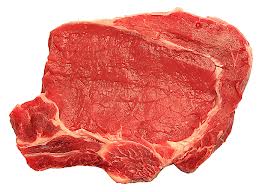 01 |	 cywói avibv I cÖ‡qvRbxqZv Rvb‡Z Ki‡Z  cvi‡e |
02 |	µxqv‡ÿ‡Î cywónxbZvi djvdj Av‡jvPbv Ki‡Z  cvi‡e |
03 |	cywónxbZvi Kvib  m¤ú‡K© we‡kølb Ki‡Z cvi‡e |
04 |	cywónxbZvi cÖwZKvi m¤ú‡K© wkL‡Z cvi‡e |
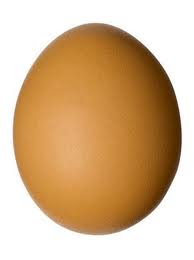 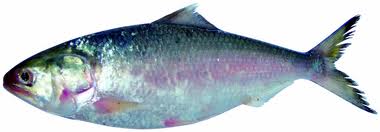 Kwi‡gi `yB †Q‡j Avi GK †g‡q | eo †Q‡j bvCg beg †kÖbx‡Z c‡o wKš‘ Zvi kixi GZ `ye©j †h cÖwZw`b gv`ªvmvq †h‡Z cv‡i bv | †QvU ‡Q‡j I †g‡q I cÖvq Amy¯’¨ _v‡K | GKw`b Kwig mšÍvb‡`i‡K wb‡q Wv³v‡ii Kv‡Q ‡Mj | Wv³vi ejj †Zvgvi ev”Pv‡`i cywói Afve i‡q‡Q | Zv‡`i‡K cywóKi Lvevi †L‡Z w`‡Z n‡e | Kwig ejj Avwg w`bgRyi cywóKi Lvevi †Kbvi UvKv Avgvi Kv‡Q bvB | Wv³vi ejj Kg`v‡g I cywóKi Lvevi cvIqv hvq |
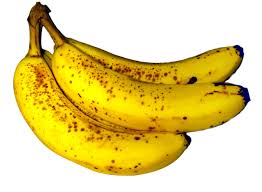 01 |	Lv‡`¨i g‡a¨ KqwU Dcv`vb Av‡Q ?
02 |	cywóKi Lv`¨ ej‡Z Kx eyS ?
03 |	 bvCg †Kb cÖwZw`b gv`ªvmvq †h‡Z cv‡i bv eb©bv Ki  ?
04 |	Kwig Zvi Aí UvKv w`‡q wKfv‡e Zvi †Q‡j-‡g‡q‡`i cywóKi 	Lvev‡ii e¨e¯’v Ki‡e †Zvgvi gZvgZ we‡kølb Ki ?
Lv‡`¨i Dcv`vb 6 wU-
01 |	‡cÖvwUb ev Avwgl;
‡`n MVb,e„w× mvab,ÿq cyib I Kg©kw³ ‡hvMvq
02 |	Kv‡e©vnvB‡WªU ev kK©iv
‡`‡n Kg© kw³ ‡hvMvq
03| d¨vU ev †¯œn;
‡`‡n Zvc I kw³ Drcv`b K‡i
‡ivM cÖwZ‡iva K‡i †`n‡K iÿv K‡i
04| wfUvwgb ev Lv`¨cÖvb;
05| wgbv‡ij ev LwbR c`v_©;
kix‡ii ÿqc~ib I Avf¨šÍixb MVb K‡i
‡`‡ni MVb eRvq,‡`n‡K VvÛv,mPj iv‡L I nR‡g mvnvh¨ K‡i
06| cvwb;
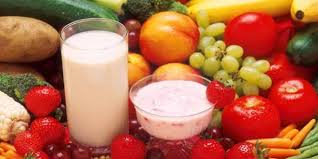 cywóKi Lv`¨¨-
‡eu‡P _vKv ,¯^v¯’¨ iÿv Ges kix‡ii e„w×i Rb¨ gvby‡li Lv‡`¨i cª‡qvRb | Z‡e GB Lv`¨ cywó¸b mg„× I mylg n‡Z n‡e |‡h mKj Lv`¨ kixi‡K my¯’ I mej iv‡L †m¸‡jv cywóKi Lv`¨ | 

mylg Lv`¨ †mB mKj Lv‡`¨i mgvnvi hv‡Z mKj Lv`¨ Dcv`vb h_vh_ Abycv‡Z I cwigv‡b _v‡K |  mylg Lv`¨ kixi‡K cywó †hvMvq |
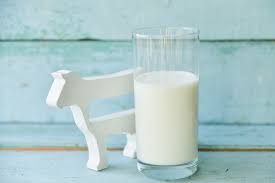 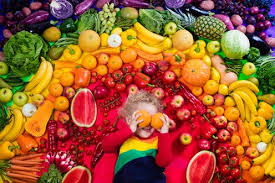 cywói avibv I cª‡qvRbxqZv
eqtmwÜKv‡j wK‡kvi-wK‡kvix‡`i ˆ`wnK e„w× AZ¨šÍ `ªyZ nq | kvixwiK GB e„w×‡K mnvqZv Kivi Rb¨ cywói cÖ‡qvRb|kix‡i kw³ †hvMvb, ÿqc~ib I †ivM cÖwZ‡iv‡ai Rb¨ evošÍ eq‡m mKj Dcv`vb mg„× Lv`¨mvgMÖx h_vh_ cwigv‡b MÖnb Ki‡Z nq | cywó¸bmg„× Lv`¨ bv †L‡j kixi I g‡bi e„w× I weKvk evavMÖ¯Í nq &Ges †ivM cÖwZ‡iva ÿgZv K‡g hvq | 

G Rb¨ Ab¨vb¨ mg‡qi Zzjbvq ehtmwÜKv‡j cywóKi Lv‡`¨I cÖ‡qvRb A‡bK ‡ewk | GB eq‡m †Q‡j-‡g‡qiv cov‡kvbv,‡`Šo-Svc,‡Ljv-a~jv cÖf…wZ wb‡q †g‡Z _v‡K | kvixwiK cwikÖ‡gi Kvi‡b Zv‡`i ‡e‡k K¨vjwi ev Lv‡`¨i cÖ‡qvRb nq |
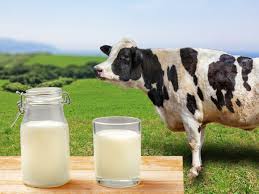 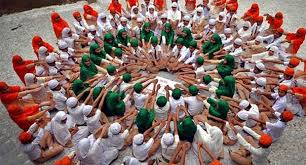 µxqv‡ÿ‡Î cywónxbZvi djvdj
wkïi Lv‡`¨ Avwg‡li cwigvb Kg _vK‡j gvsl‡cwk M‡o DVvi e`‡j ÿq †c‡Z _v‡K | kix‡i cvwb Av‡m,dz‡j hvq I wkï wb‡¯ÍR n‡q c‡o | G †iv‡Mi bvg †KvqvwkIiKi | Avwgl,kK©iv, Pwe© cÖf…wZ cywói Afv‡e wkï †givmgvm †iv‡M AvµvšÍ nq |

†jŠn I Avwg‡li NvUwK _vK‡j i³míZv ev Gwbwgqv nq | Lv‡`¨ K¨vjwmqvg,dmdivm I wfUvwgb wW,i Afve n‡j wkïi wi‡Kum †ivM nq | Av‡qvwW‡bi Afve n‡j MjMÛ nq | wfUvwgb G,i Afve n‡j iv‡Z †`L‡Z Amyweav nq | wfUvwgb wm,i Afv‡e ¯‹vwf© †iv‡Mi m„wó nq |
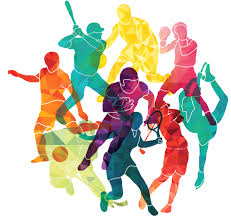 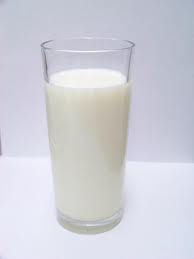 cywónxbZv
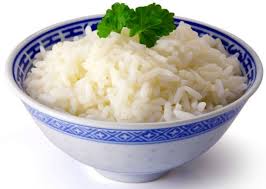 cÖ‡qvR‡bi Zzjbvq Kg ev †ewk Lvevi †L‡j Zv kixi‡K Amy¯’¨ K‡i †Zv‡j | G‡KB e‡j Acywó | Dbœqbkxj †`‡k Acywó ej‡Z cywónxbZv A_©¨vr cÖ‡qvRbxq Lv‡`¨i Afve‡K eySvq |
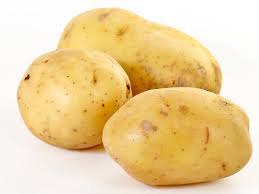 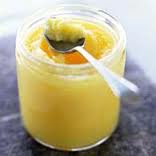 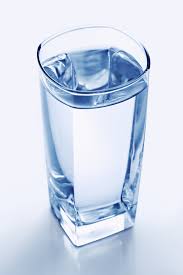 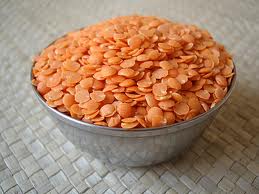 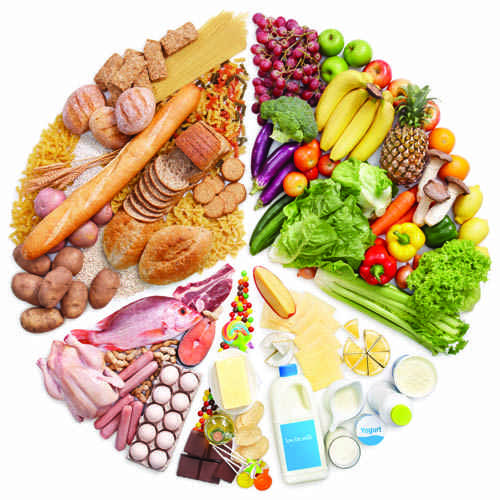 cywónxbZvi Kvib
cywónxbZvi cÖavb Kvib AÁZv I Am‡PZbZ | cwiev‡ii evošÍ wkï‡`I Pvwn`v ev` w`‡q eq¯‹ e¨w³‡`I gv‡Qi gv_v,`y‡ai mi, cwbi,gvQ ev gvs‡mi eo UzKiv cwi‡ekb Kiv gvivZœK f‚j | 

eq¯‹ †jv‡Ki †hgb Avwgl I Pwe©I Pvwn`v Kg nq †Zgwb Gi wecix‡Z evošÍ wkky,wK‡kvi-wK‡kvix‡`I Pvwn`v nq A‡bK ‡ewk | Lv`¨ cwi‡ek‡b fzj bxwZi `iæb cywónxbZv Lye ¯úófv‡e ‡`Lv hvq |
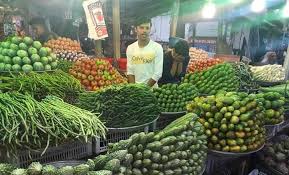 cywónxbZvi cÖwZKvi:-
01 |	`vwg Lv‡`¨i cwie‡Z© GKB cywógvb I Dcv`vbmg„× 	Kg g~‡j¨I Lv`¨ wbe©vPb Ki‡Z n‡e |
02 |	Lv`¨ m¤ú‡K© Kzms¯‹vi cwinvi Ki‡Z n‡e |
03 |	 evev-gv‡K cywógvbhy³ Lvev‡ii cÖ‡qvRbxqZv m¤ú‡K© 	Rvbv‡Z n‡e |
04 |	kvK-mewR AwaK mgq a‡i ivbœv Ki‡j Lv`¨¸b bó 	nq Zv mevB‡K Rvb‡Z n‡e |
05 |	Avwgl RvZxq Lv‡`¨i Afve c~i‡bi Rb¨ evwo‡Z nvum-	gyiwM cvjb Ki‡Z n‡e |
06 |	kvK-mewR ivbœvi Av‡M ay‡q wb‡Z n‡e | KvUvi ci 	†avqv Pj‡e bv |
07 |	eo gv‡Qi `vg ‡ewk e‡j G¸‡jvi cwie‡Z© †QvU gvQ 	LvIqvi †Póv Ki‡Z n‡e |
08 |	Lv`¨ Dcv`vb Abymv‡i GKwU ZvwjKv ‰Zwi K‡i †mLvb 	†_‡K ˆbbw›`b Lv`¨ †hvMvb w`‡Z n‡e |
09 |	cywó,cywónxbZ I cÖwZKvi cÖf…wZ wel‡q wewfbœ cÖPvi 	gva¨‡g cÖPvi Ki‡Z n‡e |
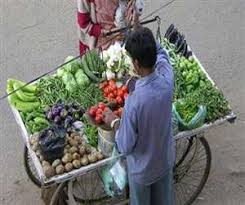 GKK KvR    mgqt 5 wgwbU
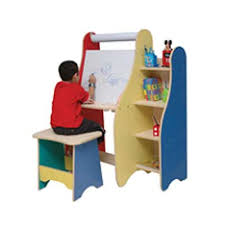 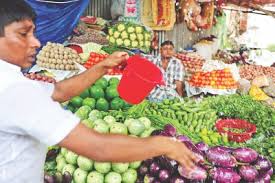 Lv‡`¨i Dcv`vb¸‡jvi bvg wjL ?
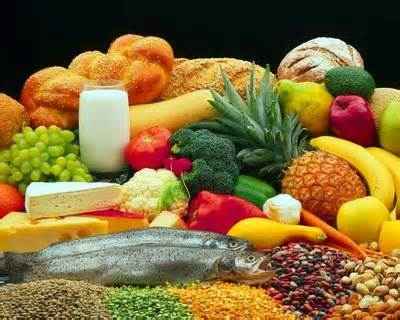 g~j¨vqb
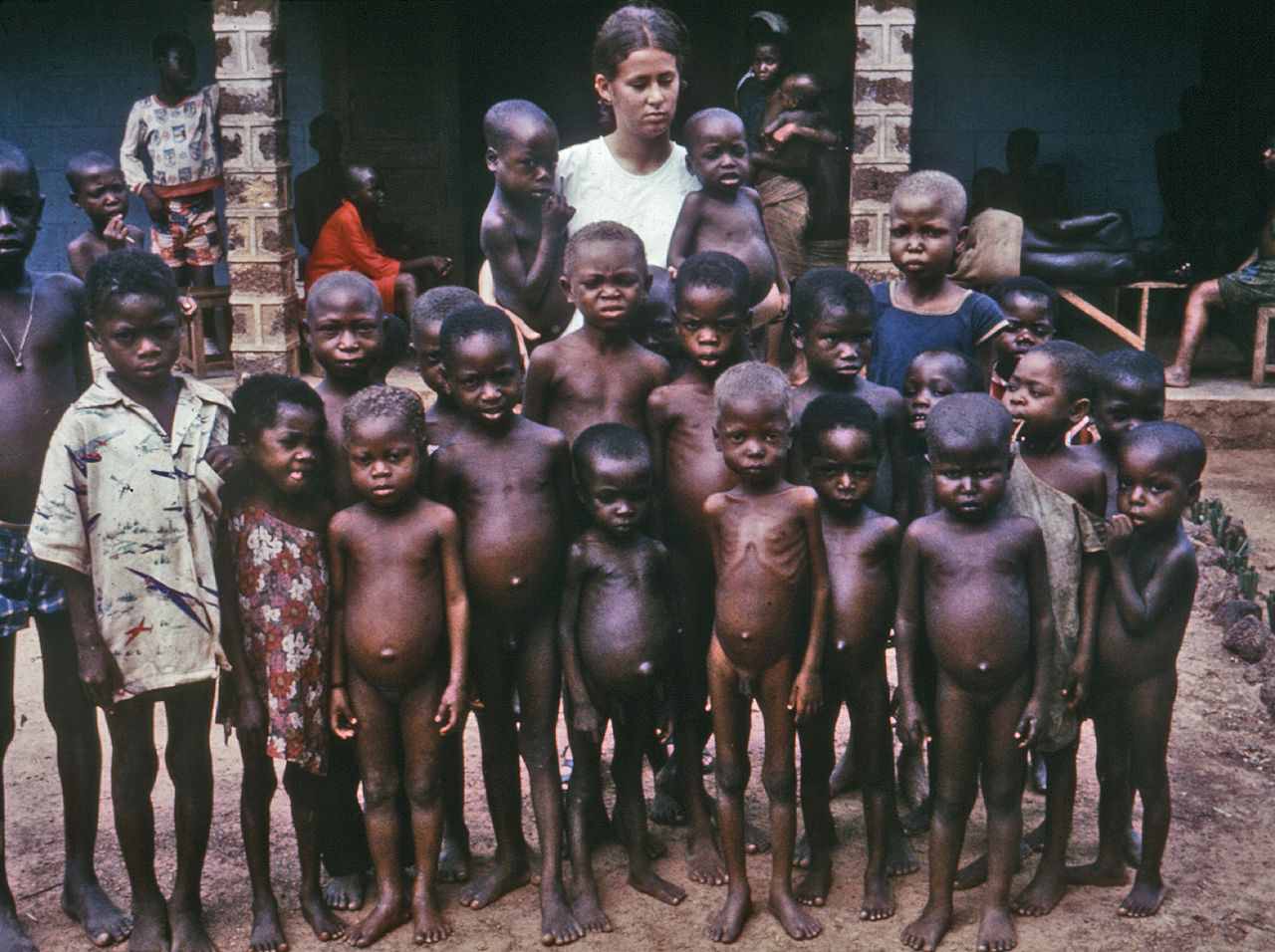 1 |   mylg Lv`¨  Kv‡K e‡j ?
2 |  cywónxbZvi Kvib Kx ?
3 | cywóKi Lv`¨ ej‡Z Kx eyS ?
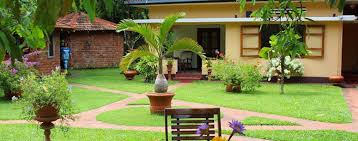 evoxi  
KvR
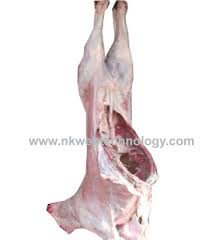 cyywónxbZvi d‡j wK wK †iv‡M AvµvšÍ n‡Z cv‡i †m¸‡jv wjL ?
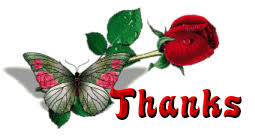